You’ll get better code in less time 
(If you do it for a while)
Workshop
Download
Start guessing range can be setted.
Game have only one answer.
User can guess a number in between guessing range
After a guess game will tell how far is the answer
If guess correct will result ‘HIT’
greater or lesser between 1 - 5 will get ‘Very close’
greater or lesser between 6 - 20 will get ‘Close’
greater or lesser between 21 - 40 will get ‘Not close’
greater or lesser 41 will get ‘Forget it’
User have limited change to guess
Test Driven Development & Unit Test
By: Krittayot Techasombooranakit &Supavit Kongwudhikunakorn
Unit Testing
Sources:-
Computer Science and Engineering, University of Washington
Electrical Engineering and Computer Science, Massachusetts Institute of Technology
The Art of Unit Testing
Martin Fowler
Definition
A software development process in which the smallest testable parts of an application, called units, are individually and independently scrutinized for proper operation.




(src: http://searchsoftwarequality.techtarget.com/definition/unit-testing)
Concept
For a given class Rorpap, create another class RorpapTest to test it.
RorpapTest contains various “test case” methods to run
Each method looks for particular results and passes / fails
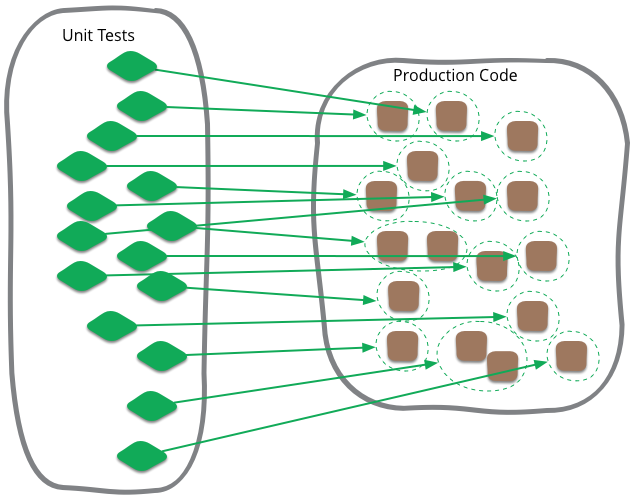 (src: http://martinfowler.com/bliki/images/unitTest/sketch.png)
Properties of a good unit test
should be automated and repeatable
should be easy to implement
once it’s written, it should remain for future use
anyone should be able to run it
should run at the push of a button
should run quickly
Tips for writing unit test
You cannot test every possible input, parameter value, etc.
so you must think of a limited set of tests likely to expose bugs
Think about boundary and empty cases
positive; zero; negative numbers
min/max value
right at the edge of an array or collection’s size
null; an empty array or list; empty string
bugs often occur at boundaries
off-by-one error
forget to handle empty container
arithmetic overflow
Test behavior in combination
maybe add usually works, but fails after you call remove
make multiple calls; maybe size fails the second time only
Trustworthy unit tests
Test one thing at a time per test method
10 small tests are better than 1 test 10x as large
Each test method should have few (likely 1) assert statements
If you assert many things, the first that fails stops the test.
You won’t know whether a later assertion would have failed
Tests should avoid logic.
minimize if/else, loops, switch, etc.
avoid try/catch
If it’s supposed to throw, use expected
Test case “smells”
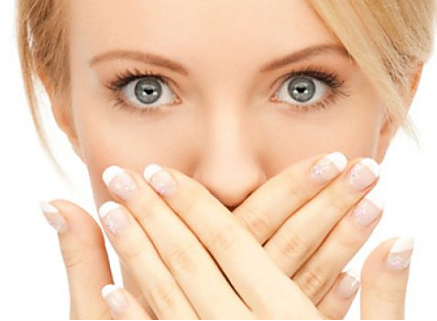 Tests should be self-contained and not care about each other.
“Smells” (bad things to avoid) in tests
Constrained test order (i.e. Test A must run before Test B)(usually a misguided attempt to test order/flow)
Tests call each other (i.e. Test A calls Test B’s method)(calling a shared helper is OK, though)
Mutable shared state (i.e. Tests A/B both use a shared object).(if A breaks it, what happens to B?)
Test coverage
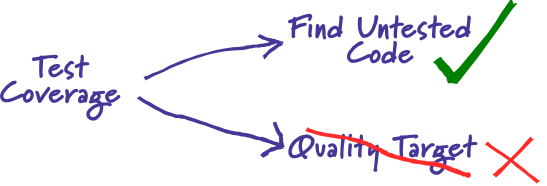 Test coverage
If you make a certain level of coverage a target, people will try to attain it.
Trouble: High coverage numbers are too easy to reach with low quality testing
Trouble: Distracting you from testing the things that really matter
Low coverage numbers are a sign of trouble
High coverage numbers don’t necessarily assure bugs free
How much testing is enough?
You rarely get bugs that escape into production
You are rarely hesitant to change some code for fear that it will cause production bugs
Unit test frameworks
Grunt, Mocha, Chai - Javascript
์๊์๊ืNUnit - .NET
JUnit - Java
minitest - Ruby
py.test - Python
SnapTest - PHP
Example of Unit Test
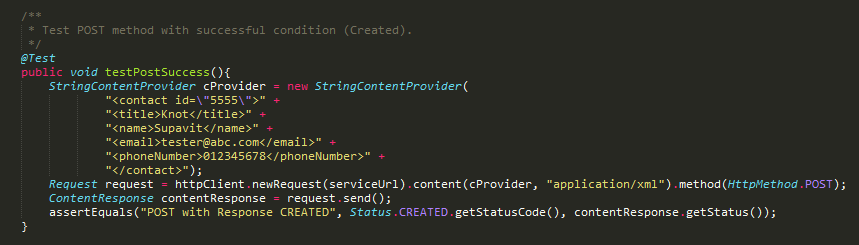 Exercises
Exercise 1
Design a unit test to determine if the input number considered to be a prime number
Description: It accepts any input n for n is a number where 1 <= n <= 100
It outputs “prime number” if n is a prime number; otherwise, “not a prime number”;If n is invalid, “invalid”
Exercise 1 - Solution
If n is not a number, invalid
If n is -1, invalid
If n is 0, invalid
If n is 1, not a prime number
If n is 2, prime number
If n is 3, prime number
If n is 50, not a prime number
If n is 97, prime number
If n is 100, not a prime number
If n is 101, invalid
Exercise 2
Design a unit test to determine grade by inputting a total scores
Description: It accepts any input n for n is a number where 0 <= n <= 100
n is considered valid only when 0 <= n <= 100
n can contains decimal places
It outputs corresponding letter grade if n is valid; otherwise, “invalid”
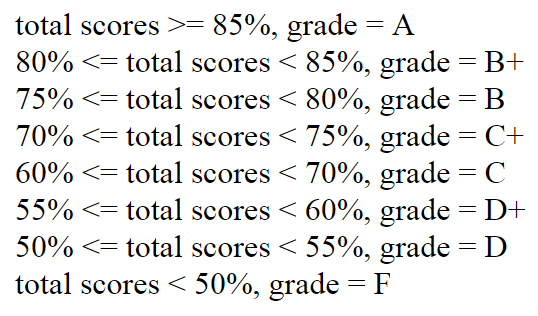 Exercise 2 - Solution
If n is not a number, invalid
If n is below 0, invalid
If n is more than 100, invalid
If n is 0, F
If n is 50, D
If n is 55, D+
If n is 60, C
If n is 70, C+
If n is 75, B
If n is 80, B+
If n is 85, A
If n is 100, A
Test-driven development
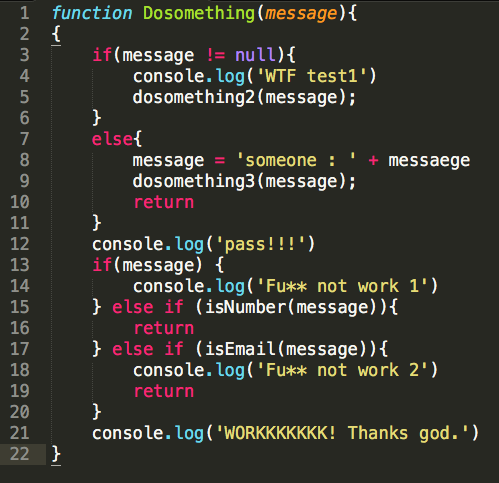 Test-driven development
Shortest development cycle in software process
Quality assure every cycle
TDD Cycle
Write test case
(Fail)
Refactor
(Cleaned)
Make some change
(Pass)
Step-by-step
Add test (Design in your head)
Run the test (Make sure it’s fail)
Write the code
Run the test (Make sure it’s pass)
Refactor
Behavior-driven development (BDD)
Ensure every behavior in the user stories have done
Describe in human way (not technician)
Good for principal or customer perspective
Given-When-Then statements
TDD
Write test case
(Fail)
Refactor
(Cleaned)
Make some change
(Pass)
BDD
Fail
Write behavior
test case
(Fail)
TDD
Cleaned
Pass
What you get.
Testable code
Design and plan before code
Documents the design in themselves
Actually know what to code
Cleaned code
Make code significant better
Keep in minds
“The 4 Rules of Simple Design”
Pass all test
If have any fail have to fix immediately
DRY - No duplicated code
Every piece of behavior must have only one representation
Reveal intent
Make naming easy to understand
Meaningful naming
Keep it small
Never code what is not use
Minimise number of code (no over structure)
Hard/External modules may not be worth to test
Avoid overtesting
Sometime you can’t avoid exploratory coding
Workshop - Guessing games
Game must have start and end range of guessing number.
Guessing range is between 0 to 100
Start guessing range can be setted
Answer randomed at the start of the game in between guessing range.
User can guess a number in between guessing range.
After a guess game will tell how far is the answer
If correct will get ‘HIT’
greater or lesser between 1 - 5 will get ‘Very close’
greater or lesser between 6 - 20 will get ‘Close’
greater or lesser between 21 - 40 will get ‘Not close’
greater or lesser 41 will get ‘Forget it’
User have limited change to guess
Workshop
Downloads
Node.JS
Vistual Studio Code (Optional)
Clone template
open commandline
type in 
“git clone https://github.com/benzsuankularb/js-template.git”
cd js-template
npm install
Test setup
open commandline
type in 
mocha
Additional
Kind of TDD
Mockist TDD (Outside-In)
Classicist TDD (Inside-out)
Bad of TDD
TDD make your code significant better, Also can make your code significant terrible.
Cost much time if not a TDD expert
You’ll get better code in less time